Scrum EPF Practice
draft
Library Structure
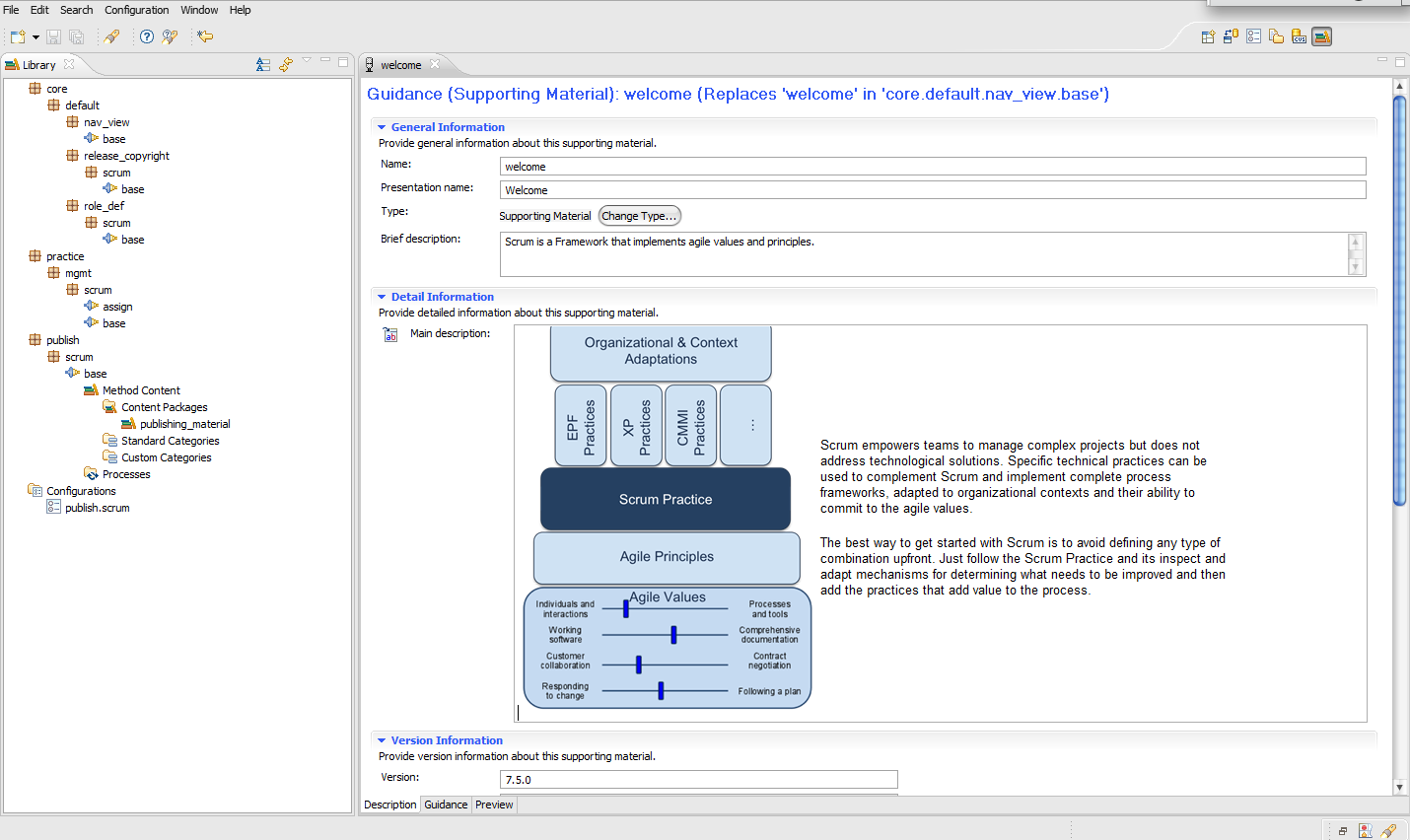 Publishing View